Вода и ее свойства
1
Вода и ее свойства
Выполнила: ученица  1 класса
Безрукова Анжелика, 7 лет
                                                          Руководитель: Маслова Н.Н.
                                                             Учитель начальных классов
МБОУ Меляевскоая  СОШ
2
Если руки наши в ваксе,                                                                                
Если на нос сели кляксы,
Кто тогда нам первый друг,
Снимет грязь с лица и рук?
Без чего не может мама
Ни готовить, ни стирать?
Без чего мы скажем прямо,
Очень добродушная,
Я мягкая, послушная,
Но когда захочу,
Даже камень источу.
Что это?
Чтобы лился дождик с неба,
Чтоб росли колосья хлеба,
Чтобы плыли корабли,
Чтоб варились кисели,
Чтобы не было беды –
Жить нельзя нам без …
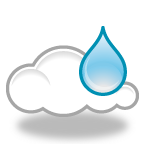 3
Что я знаю о воде?
Вода  есть повсюду. 


Без воды жизнь невозможна.
4
«Вода!...  Ты не просто необходима для жизни,
 ты и есть сама жизнь!"
Антуан де Сент - Экзюпери
5
Чтение книг
6
Обзор познавательных телепередач
Богат и разнообразен водный мир
7
Поиск информации в сети интернет
8
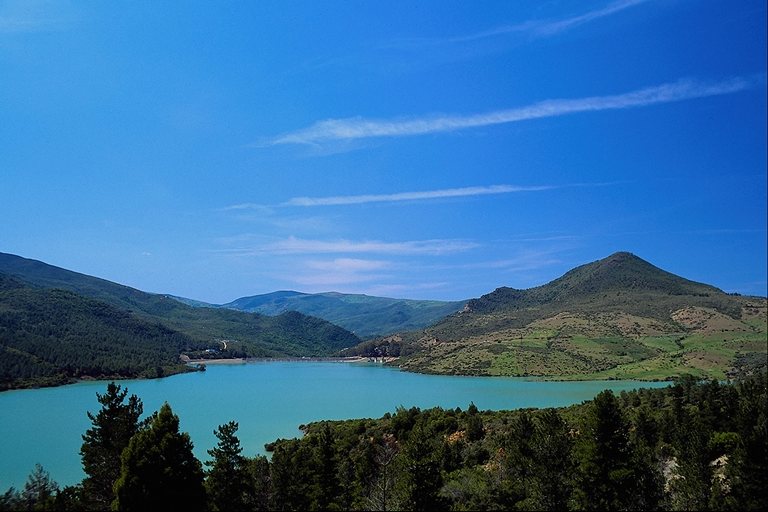 Вода в природе
9
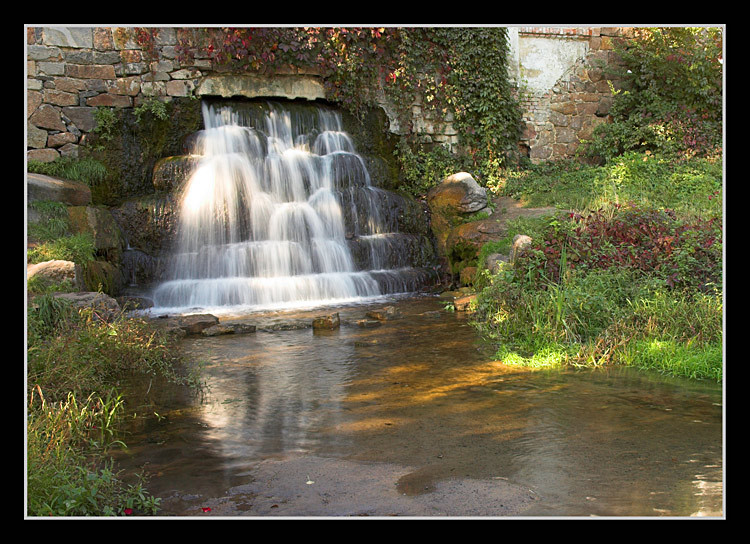 Вода – самое распространенное на Земле вещество.
Вода есть всюду. 

Вода несет жизнь  растениям, животным и людям.

Для многих организмов вода – это их природный дом.

Вода – одно из самых главных богатств Земли.
10
Мои эксперименты
11
вода течет
Вода растеклась
При наклоне вода течет
12
Вода не имеет запаха
13
вода бесцветна
Цвет воды не совпадает с цветом ни одной из полосок
14
Вода прозрачна
В стакане с водой ложка видна
В стакане с молоком ложку не видно
15
вода - растворитель
Пробую растворить в воде мел – часть мела осела на дно стакана
Растворяю в воде соль – соль полностью растворилась в воде
16
Вода – растворитель, но не все вещества в ней растворяются
17
Продолжу изучать воду как растворитель
Возьму три стакана с чистой водой и поэкспериментирую …
Растворяю в воде такие вещества, как сода, марганцовка, крахмал
18
Вода растворила вещества
19
очищение воды с помощью фильтра
Возьму стакан с загрязненной водой и пропущу ее через фильтр
Нерастворившееся вещество осталось на фильтре, а вода прошла через него
20
вода – лед, лед – вода, вода - пар
Наберу в миску воды
Помещу ее в морозильную камеру
21
Спустя немного времени …
Вода при охлаждении превратилась в лед
22
Продолжаю опыт
Возьму образовавшийся лед и понаблюдаю, что с ним станет в теплом помещении
Лед растаял и снова стал водой
23
Интересно, что будет, если …?
…талую воду налью в миску и поставлю на плиту.
Вода при нагревании превращается в пар
24
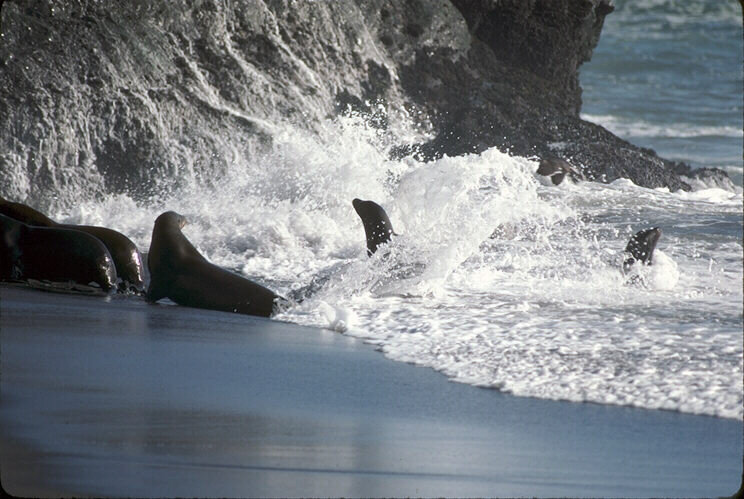 Вода – это жидкость, которой заполнена большая поверхность нашей планеты.
Ею заполнены океаны, моря, озера и реки.
Она содержится во всех живых организмах на Земле.
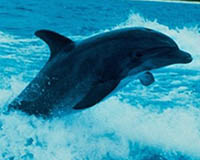 Вода – бесцветная, прозрачная жидкость, не имеет запаха. 
Вода течет.
Вода – растворитель.
Вода – источник жизни.
25
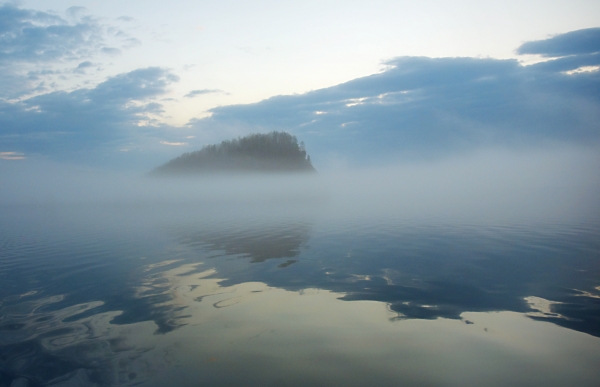 Без воды жизнь невозможна.




Берегите воду!
26